Mathematics
Lesson 6 of 15
Unit 6: Fractions and Decimals
Fractions and Decimals

Independent Task
Mr Whitehead
‹#›
Match the different representations of fractions and decimals and explain your choice
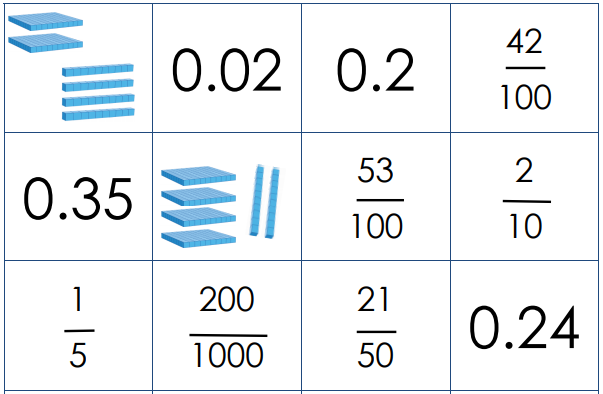 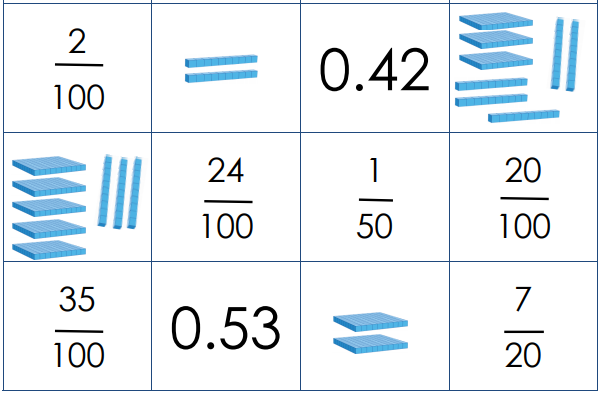